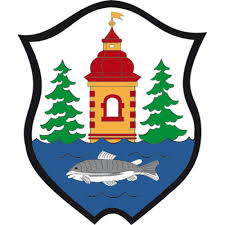 RAPORT O STANIE ZAGOSPODAROWANIA PRZESTRZENNEGO I ROZWOJU SPOŁECZNO-GOSPODARCZYM GMINY LUBAWKA
LUBAWKA, MAJ 2019
RAPORT O STANIE GMINY LUBAWKA 2018
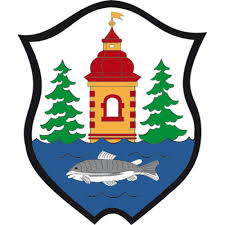 ŚRODOWISKO PRZYRODNICZE
STRUKTURA FUNKCJONALNO-PRZESTRZENNA
DEMOGRAFIA I MIESZKALNICTWO
GOSPODARKA I RYNEK PRACY
OŚWIATA I WYCHOWANIE
KULTURA I OCHRONA DZIEDZICTWA NARODOWEGO
TURYSTYKA, SPORT I REKREACJA
OCHRONA ZDROWIA
POMOC SPOŁECZNA I BEZPIECZEŃCTWO PUBLICZNE
TRANSPORT I ŁĄCZNOŚĆ
INFRASTRUKTURA TECHNICZNA
WSPÓŁPRACA WEWNĘTRZNA I ZEWNĘTRZNA
PLANOWANIE PRZESTRZENNE
GOSPODARKA FINANSOWA
SYSTEM ZARZĄDZANIA STRUKTURAMI SAMORZĄDU
14
OBSZARÓW
kompleksowej analizy stanu istniejącego i tendencji zmian 
w latach 2012-2017/2018
LUBAWKA, MAJ 2019
RAPORT O STANIE GMINY LUBAWKA 2018
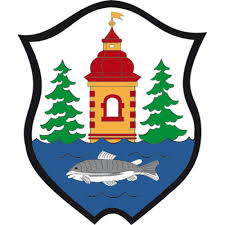 METODOLOGIA
KOMPLEKSOWA ANALIZA STANU ISTNIEJĄCEGO             I TENDENCJI ZMIAN 
W LATACH 
2012 2017/2018
REALIZACJA STRATEGII, PROGRAMÓW I POLITYK


   INWESTYCJE I DZIAŁANIA
2018
LUBAWKA, MAJ 2019
RAPORT O STANIE GMINY LUBAWKA 2018

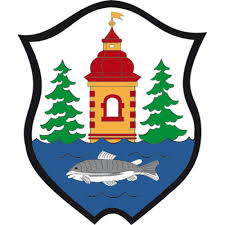 103 TABELE
MOCNE STRONY I WYZWANIA
DOKUMENTY 
FINANSOWANIE
INWESTYCJE I DZIAŁANIA 2018
31 WYKRESÓW
12 SCHEMATÓW
LUBAWKA, MAJ 2019
RAPORT O STANIE GMINY LUBAWKA 2018
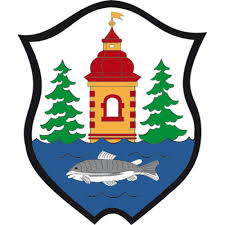 JAKOŚĆ POWIETRZA
OBSZAR PRZEKROCZEŃ POZIOMÓW BENZO(A)PIRENU (PM.10) 
średnia roczna [2017] 
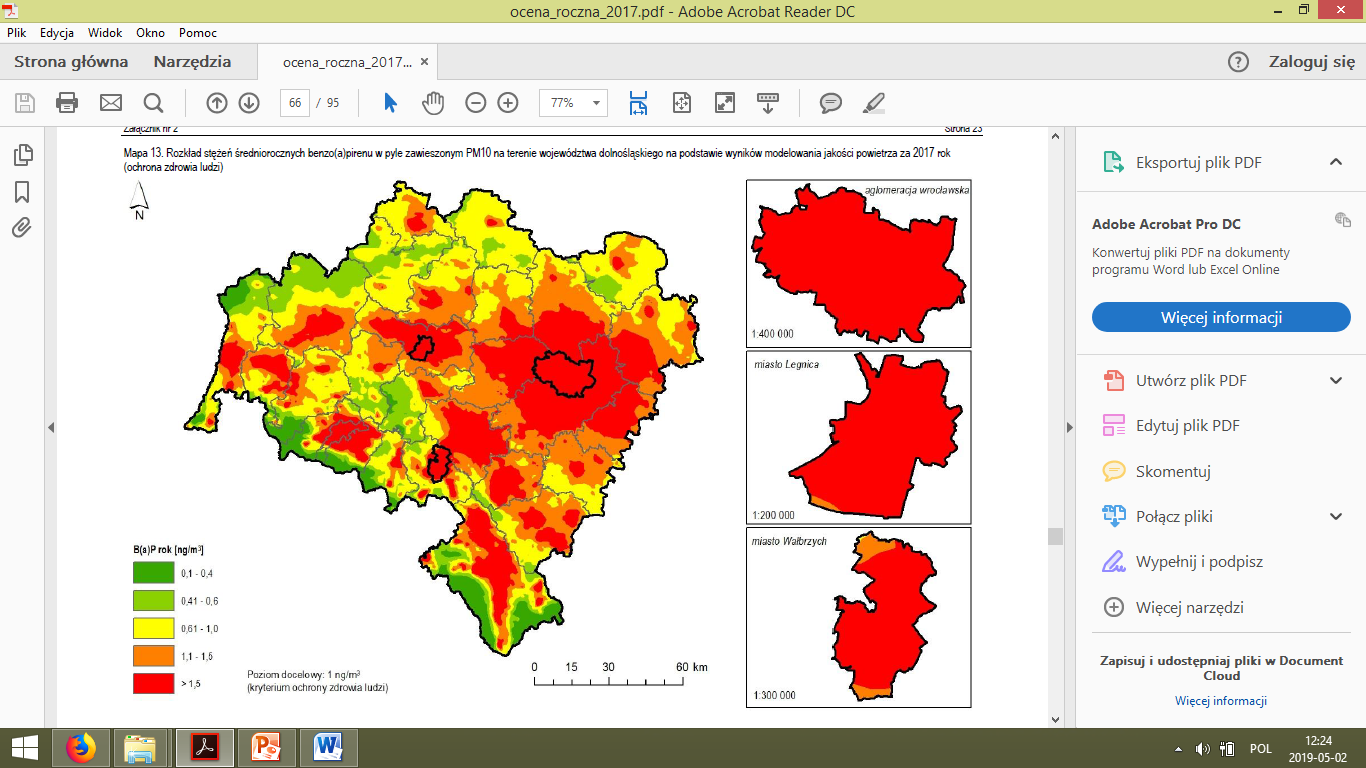 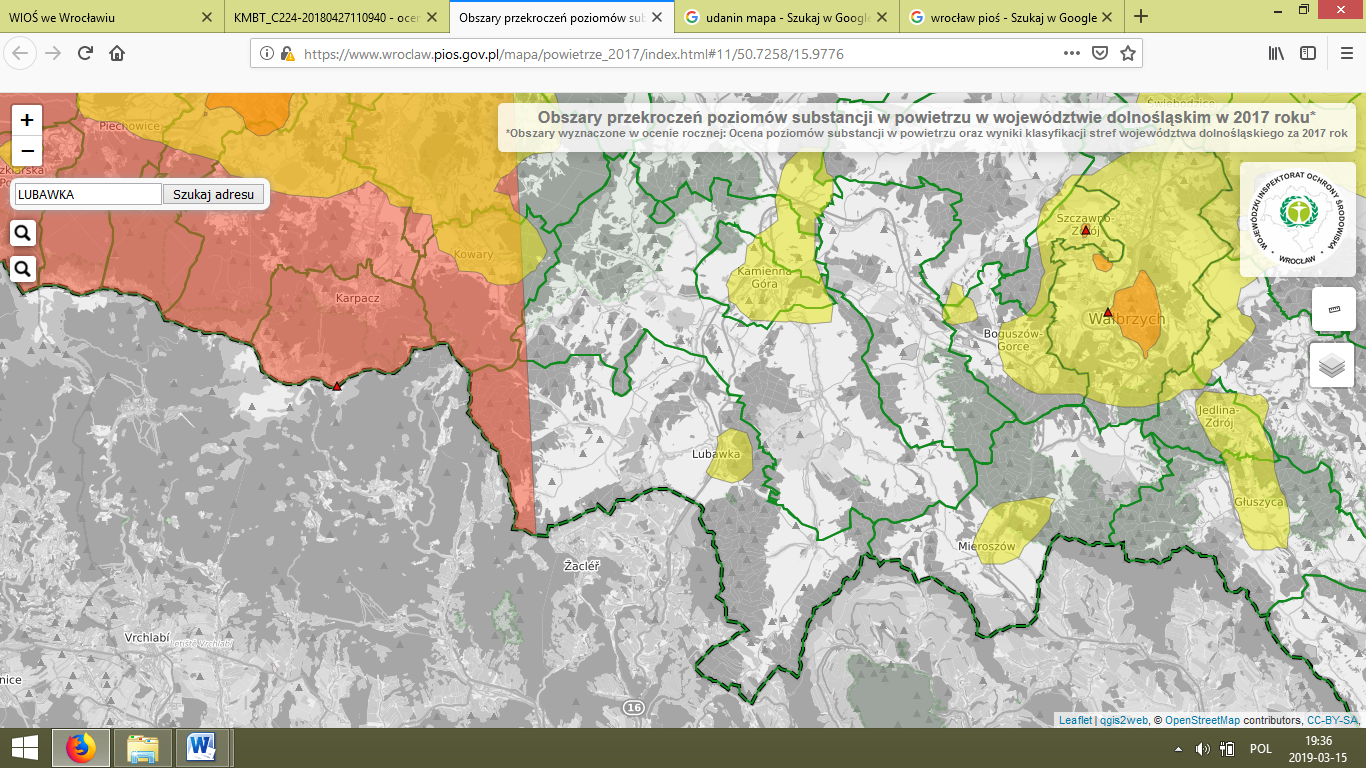 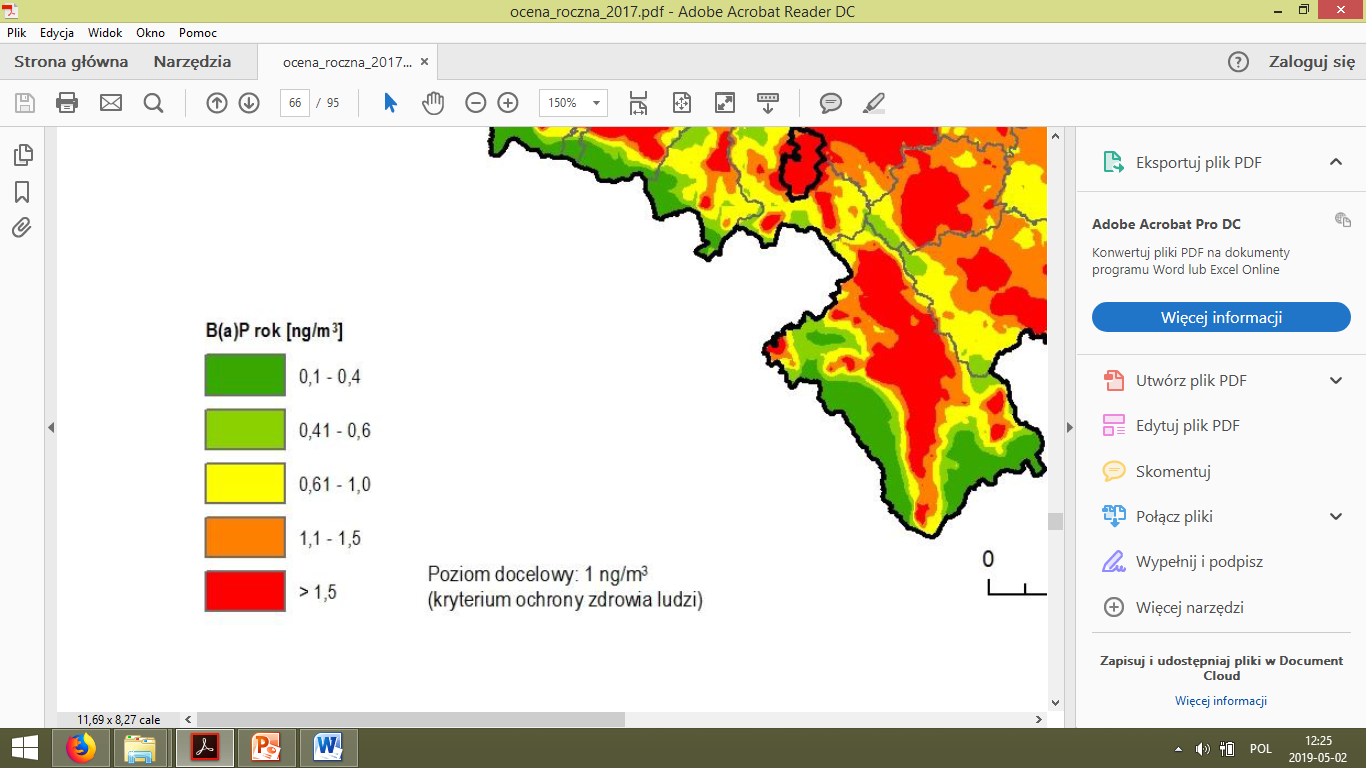  ROZKŁAD STĘŻEŃ ŚREDNIOROCZNYCH BENZO(A)PIRENU W PYLE ZAWIESZONYM PM10
LUBAWKA, MAJ 2019
[Speaker Notes: Podobne jak w latach ubiegłych, największym problemem dla całego regionu i gminy są zanieczyszczenia pyłem zawieszonym PM10 (przekroczenia dotyczą zarówno normy średniodobowej jak i średniorocznej) oraz bezno(a)pirenem, wynikające głównie z niskiej emisji.]
RAPORT O STANIE GMINY LUBAWKA 2018
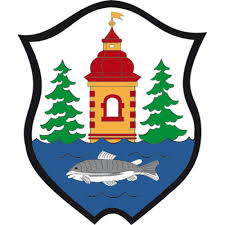 DEMOGRAFIA
saldo migracji wewnętrznych na 1000 ludności
-0,3 OGÓŁEM
   -1,0 miasto
  +0,6 obszar wiejski
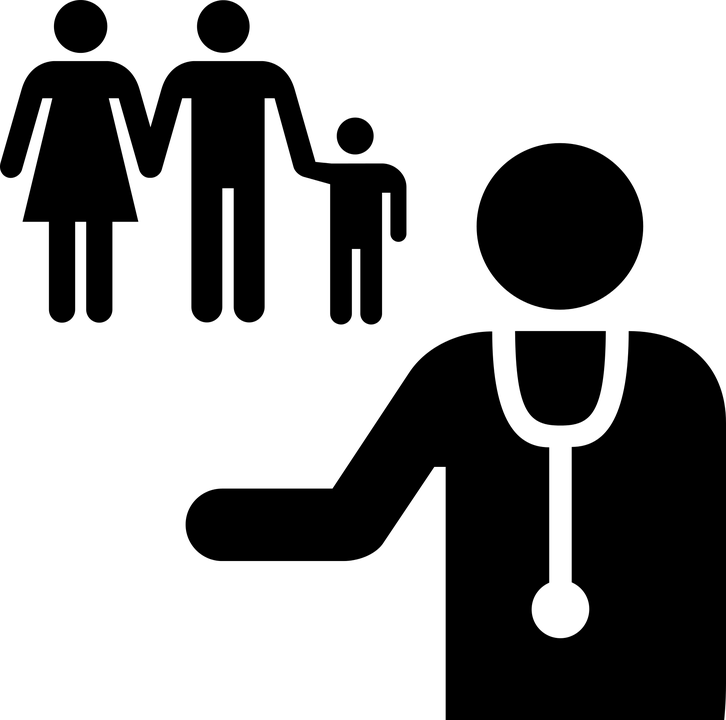 -1,8 powiat kamiennogórski
-1,3 region
-0,0 kraj
2012: 11 477 osób
2017: 11 052 osoby
ujemny przyrost naturalny na 1000 ludności
-3,52‰ OGÓŁEM
-6,0‰ miasto
-0,4‰ obszar wiejski
spadek liczby ludności od 2012:
▼3,7%
- 3,26‰ powiat kamiennogórski
 -1,25‰ region
 -0,02‰ kraj
LUBAWKA, MAJ 2019
[Speaker Notes: Spadek liczby ludności od 2012 roku o 3,5%, na poziomie zbliżonym do średniego spadku liczby ludności w powiecie kamiennogórskim.
Saldo migracji wewnętrznych na 1000 osób (-0,3 osoby na 1000 ludności) kształtowało się na poziomie korzystniejszym niż przeciętnie w regionie i powiecie, przy czym było ujemne na obszarze miasta i dodatnie na obszarze wiejskim. Ujemny przyrost naturalny kształtował się na poziomie podobnych do przeciętnego w gminach w powiecie kamiennogórskim, zdecydowanie niższym niż w regionie i kraju i podobnie jak w przypadku salda migracji wewnętrznych był on zdecydowanie korzystniejszy na obszarze wiejskim gminy]
RAPORT O STANIE GMINY LUBAWKA 2018
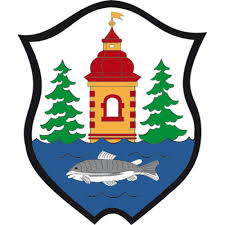 DEMOGRAFIA
współczynnik obciążenia osobami w wieku poprodukcyjnym na 100 osób w wieku produkcyjnym

34,9   osoby
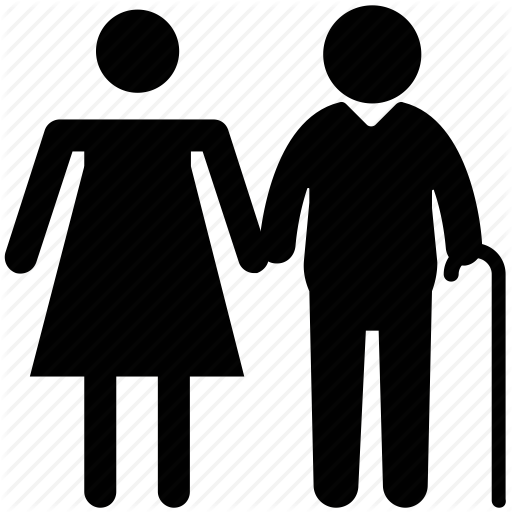 35,4 powiat kamiennogórski
35,8 region
34,0 kraj
współczynnik dynamiki demograficznej 
(stosunek liczby urodzeń do liczby zgonów)
0,69
0,89 region
1,00 kraj
LUBAWKA, MAJ 2019
[Speaker Notes: Trwający proces starzenia się ludności widoczny jest we wskaźnikach obrazujących współczynnik obciążenia osobami w wieku poprodukcyjnym. Współczynnik obciążenia osobami w wieku poprodukcyjnym na 100 osób w wieku produkcyjnym kształtował się na poziomie zbliżonym do średnich.
Jednak współczynnik dynamiki demograficznej był niższy niż średnio w gminach w regionie i kraju]
RAPORT O STANIE GMINY LUBAWKA 2018
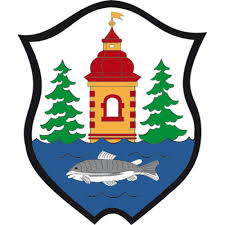 PROGNOZA LICZBY LUDNOŚCI DO 2030
Liczba osób w wieku poprodukcyjnym na 100 osób w wieku produkcyjnym: 

2017: 34,9 osoby

2030: 52 osoby
LUBAWKA, MAJ 2019
RAPORT O STANIE GMINY LUBAWKA 2018
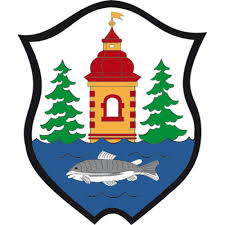 RYNEK PRACY
 Liczba pracujących na 1000 ludności
PRACUJĄCY: 
1 226 osób pracujących
59,6% udział kobiet               w ogóle pracujących
115 osób pracujących na 1000 ludności
LUBAWKA, MAJ 2019
RAPORT O STANIE GMINY LUBAWKA 2018
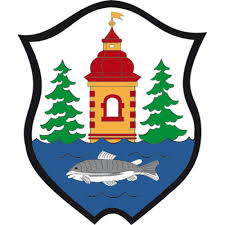 BEZROBOCIE
BEZROBOTNI: 
164 zarejestrowanych bezrobotnych, w tym: 
53% kobiety
39,6% długotrwale bezrobotni
28% osoby powyżej 50. roku życia
 Liczba zarejestrowanych bezrobotnych
LUBAWKA, MAJ 2019
RAPORT O STANIE GMINY LUBAWKA 2018
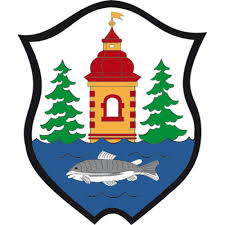 PRZEDSIĘBIORCZOŚĆ
 Podmioty wpisane do rejestru REGON na 10 tys. ludności
STRUKTURA BRANŻOWA:
20,9% działalność związana z obsługą rynku nieruchomości
18,8% handel hurtowy i detaliczny, naprawa pojazdów  samochodowych 
17% budownictwo
LUBAWKA, MAJ 2019
RAPORT O STANIE GMINY LUBAWKA 2018
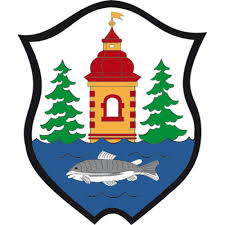 ATRAKCYJNOŚĆ INWESTYCYJNA
 Potencjalna atrakcyjność inwestycyjna gminy Lubawka oraz powiatu kamiennogórskiego dla gospodarki narodowej oraz wybranych sekcji
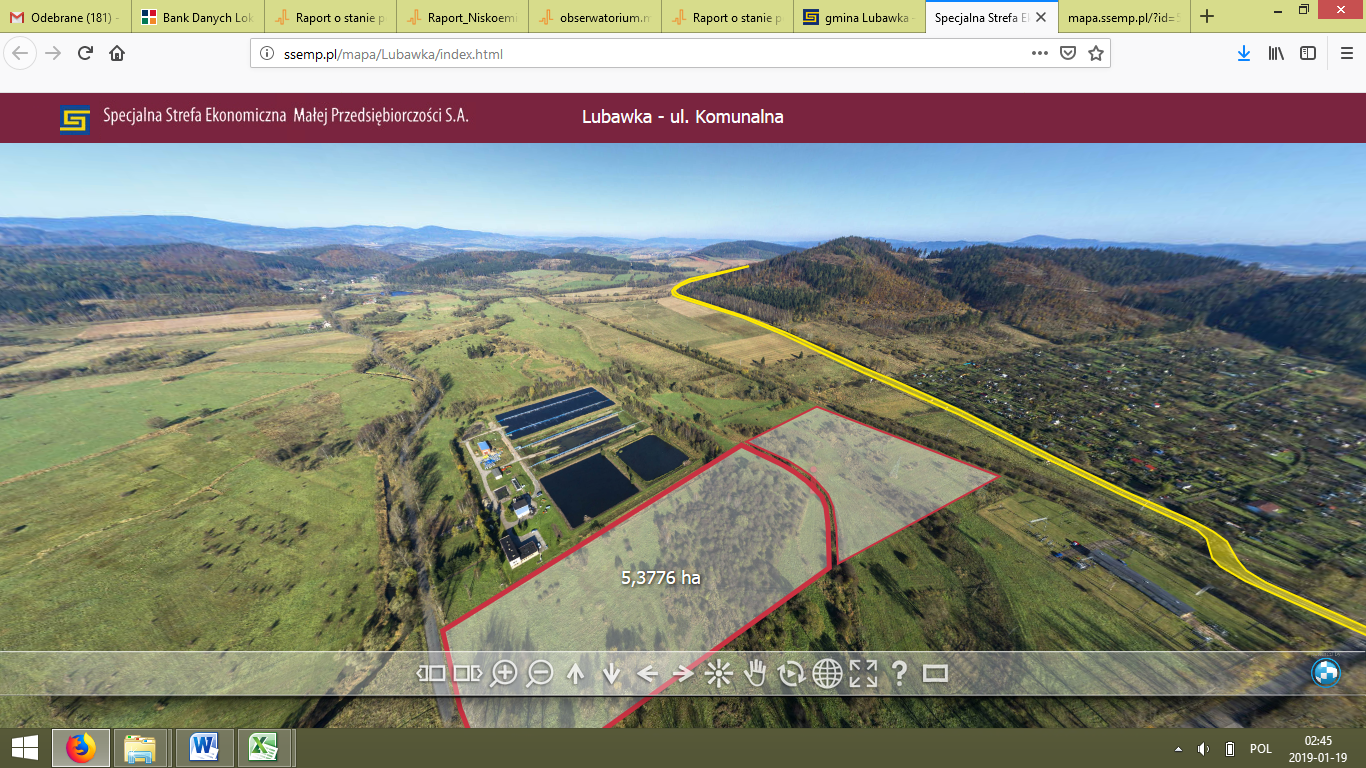 Podstrefa Lubawka Kamiennogórskiej Specjalnej Strefy Małej Przedsiębiorczości
► 5,3776 ha dostępnej powierzchni
LUBAWKA, MAJ 2019
[Speaker Notes: Klasy A-C]
RAPORT O STANIE GMINY LUBAWKA 2018
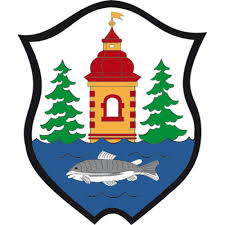 KOMUNIKACJA I TRANSPORT
DROGI GMINNE
Nawierzchnia ulepszona  92,7% dróg gminnych (27,56 km),          w tym nawierzchnia bitumiczna 84,5% (25,11 km) 
8,2% kostka (2,45 km), 
pozostałe 7,3% nawierzchnia gruntową (2,16 km)
LUBAWKA, MAJ 2019
RAPORT O STANIE GMINY LUBAWKA 2018
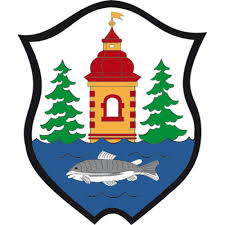 INFRASTRUKTURA TECHNICZNA
GAZ
WODOCIĄG
KANALIZACJA
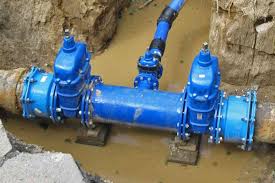 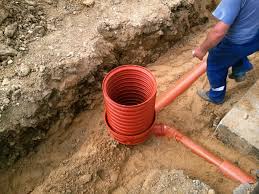 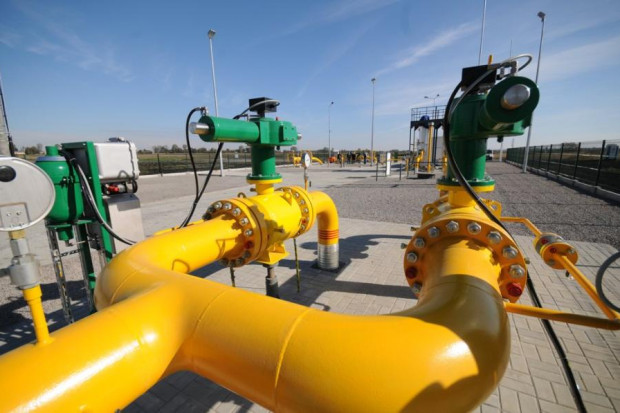 84,9%

79,3%
MIESZKAŃCY 
KORZYSTAJĄCY 
Z SIECI: 

BUDYNKI 
MIESZKALNE 
PODŁĄCZONE 
DO SIECI:
51,1%
92,3%

89,6%
miasto: 98,8%
obszar wiejski: 66,7%
miasto: 92,3%
obszar wiejski: 0,1%
LUBAWKA, MAJ 2019
[Speaker Notes: Udział osób korzystających z sieci wodociągowej na terenie miasta był więc wyższy niż średnio w miastach w kraju (96,6%) i regionie (97,7%), i nieznacznie niższy niż przeciętnie w powiecie kamiennogórskim (99,7%). Na obszarze wiejskim kształtował się natomiast znacznie poniżej średniej dla obszarów wiejskich 
Bardzo wysoki udział korzystających z sieci kanalizacyjnej i budynków mieszkalnych podłączonych do sieci 89,6%, czyli znacznie powyżej średniego udziału dla gmin w Polsce wynoszącego 49,5%, w województwie dolnośląskim (59,3%) oraz powiecie kamiennogórskim (65,2%). w Polsce (85,1%), województwie dolnośląskim (89,1%) i powiecie kamiennogórskim (78,5%).]
RAPORT O STANIE GMINY LUBAWKA 2018
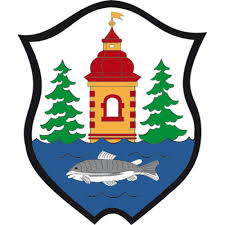 GOSPODARKA FINANSOWA
 Dochody ogółem na 1 mieszkańca		 Dochody własne na 1 mieszkańca
LUBAWKA, MAJ 2019
RAPORT O STANIE GMINY LUBAWKA 2018

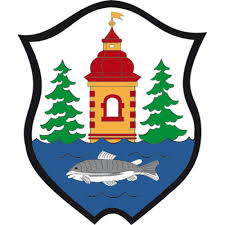 INWESTYCJE 
I DZIAŁANIA 2018
LUBAWKA, MAJ 2019
RAPORT O STANIE GMINY LUBAWKA 2018
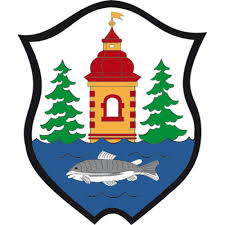 Strategia Rozwoju Gminy Lubawka 2017-2023
Zasady udzielania dotacji celowej                ze środków budżetu Gminy Lubawka                  w ramach programu priorytetowego pn.: „Ograniczanie niskiej emisji na obszarze województwa dolnośląskiego” Uchwała Nr X/284/17 Rady Miejskiej                     w Lubawce z dnia               31 sierpnia 2017 r.
INWESTYCJE  2018
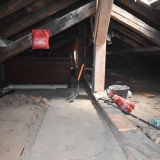 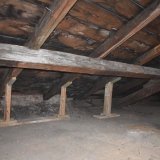 Zwiększenie efektywności energetycznej zabytkowego budynku Ratusza w Lubawce 
1.101.000 zł
Środki: RPO WD  Aglomeracja Wałbrzyska: 864.461,01 
+ wkład własny
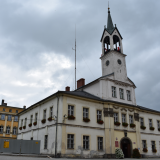 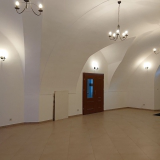 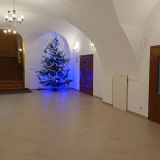 LUBAWKA, MAJ 2019
[Speaker Notes: W ramach realizacji Programów….]
RAPORT O STANIE GMINY LUBAWKA 2018
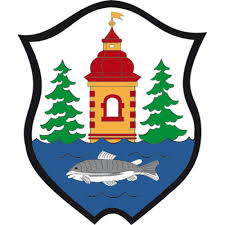 Strategia Rozwoju Gminy Lubawka 2017-2023
Zasady udzielania dotacji celowej                ze środków budżetu Gminy Lubawka                  w ramach programu priorytetowego pn.: „Ograniczanie niskiej emisji na obszarze województwa dolnośląskiego” Uchwała Nr X/284/17 Rady Miejskiej                     w Lubawce z dnia               31 sierpnia 2017 r.
OCHRONA ŚRODOWISKA
Dotacje celowe na dofinansowanie kosztów wymiany kotłów opalanych węglem na ogrzewanie ekologiczne 203 313,59 zł
Budowa infrastruktury wodno-kanalizacyjnej na terenie Gminy Lubawka 82 187,68 zł 
Zagospodarowanie terenów zieleni miejskiej  Park Watra w Lubawce 20 530,00 zł
Likwidacja dzikich składowisk odpadów 293,99 zł
LUBAWKA, MAJ 2019
[Speaker Notes: W ramach realizacji Programów….]
RAPORT O STANIE GMINY LUBAWKA 2018
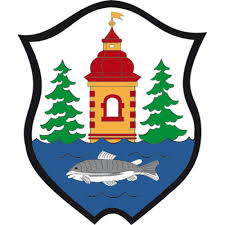 Strategia Rozwoju Gminy Lubawka 2017-2023
Strategia Rozwiązywania Problemów Społecznych dla Gminy Lubawka na lata 2014-2020
POMOC SPOŁECZNA
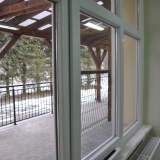 Utworzenie i wyposażenie Dziennego Domu Wsparcia dla seniorów SENIOR+ 
Otwarcie 15.01.2018 r.
Zapewnienie funkcjonowania 
Dziennego Domu Wsparcia dla seniorów w Bukówka 
488.183,00 zł
Ministerstwo Opieki Społecznej – 300.000 zł 
+ środki własne Gminy Lubawka
Środki na prowadzenie w 2018 r. – 72.000
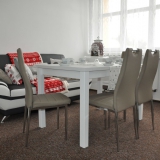 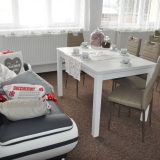 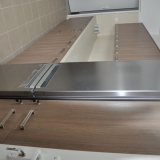 LUBAWKA, MAJ 2019
[Speaker Notes: W ramach realizacji Programów….]
RAPORT O STANIE GMINY LUBAWKA 2018
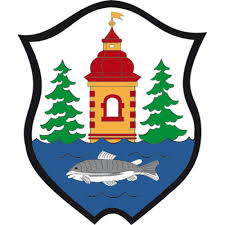 Strategia Rozwoju Gminy Lubawka 2017-2023
KOMUNIKACJA I TRANSPORT
LUBAWKA, MAJ 2019
[Speaker Notes: W ramach realizacji Programów….]
RAPORT O STANIE GMINY LUBAWKA 2018
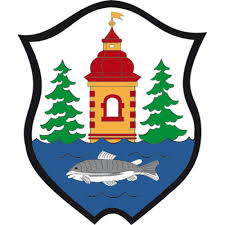 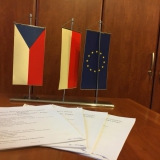 TURYSTYKA, SPORT I REKREACJA
BUKÓWKA
Zagospodarowanie terenu wokół zbiornika wodnego Bukówka w ramach projektu pod nazwą 
„Łączy nas Bóbr – wykorzystanie potencjału przyrodniczego i kulturowego, dla aktywizacji turystycznej na terenie Bramy Lubawskiej i w Mikroregionie Zacler” 
Prace rozpoczęte w 2018
Kontynuacja  cały rok 2019
Zakończenie  maj 2020
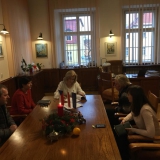 ~6 163 700,00 zł
(1.467.565,08 €)
Środki: RPO WD - EWT
Wkład własny Gminy Lubawka 
i Gminy Zacler: 383.410,06 €
Środki pozyskane 1.188.596,06 €  tj. ~4.992.100 zł
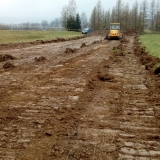 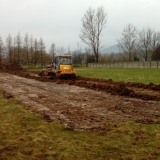 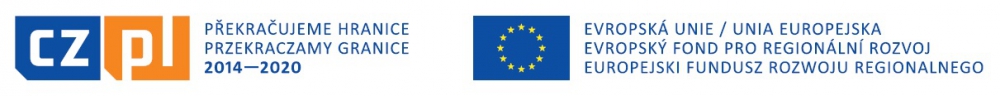 LUBAWKA, MAJ 2019
RAPORT O STANIE GMINY LUBAWKA 2018
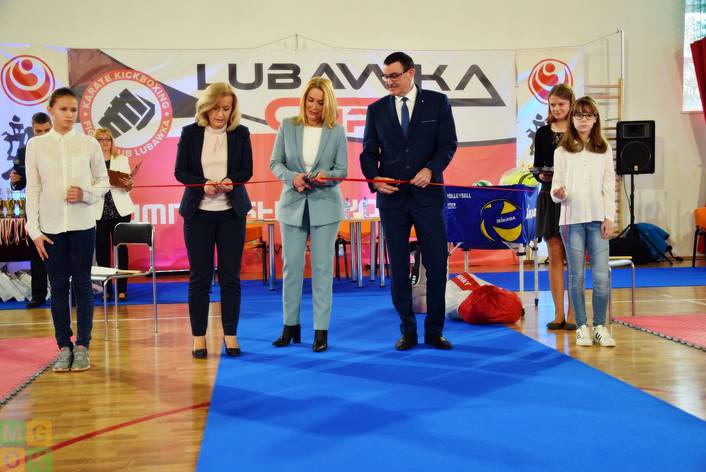 OŚWIATA I WYCHOWANIE
Zespół Szkół Publicznych w Lubawce:
Budowa pełnowymiarowej Sali gimnastycznej przy Zespole Szkół Publicznych w Lubawce 3 028 940,62 zł                 Środki: Ministerstwo Sportu i Turystyki + Sejmik Województwa Dolnośląskiego (~70%)                + środki własne Gminy Lubawka (~30%)          
Poprawa warunków kształcenia w edukacji podstawowej                     i gimnazjalnej poprzez rozbudowę z przebudową budynku Zespołu Szkół Publicznych w Lubawce etap I, termomodernizacja i dokończenie budowy szkoły 5 046 926,65 zł            Środki: PO WD – Zintegrowane Inwestycje Terytorialne Aglomeracji Wałbrzyskiej (ZIT AW) (~80 %) + środki własne Gminy Lubawka (~20%)
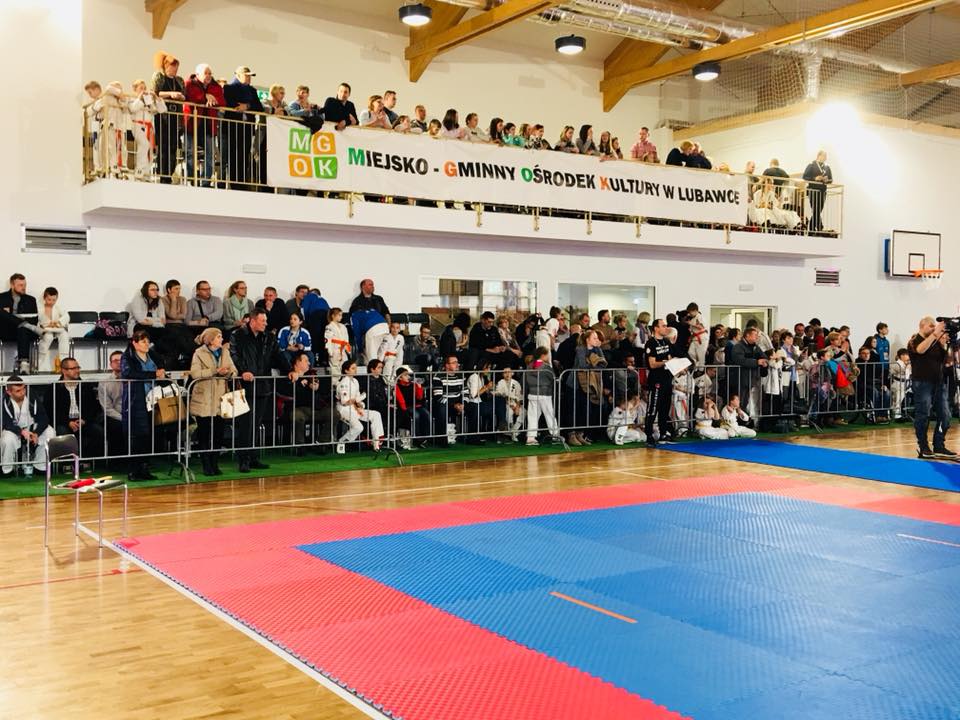 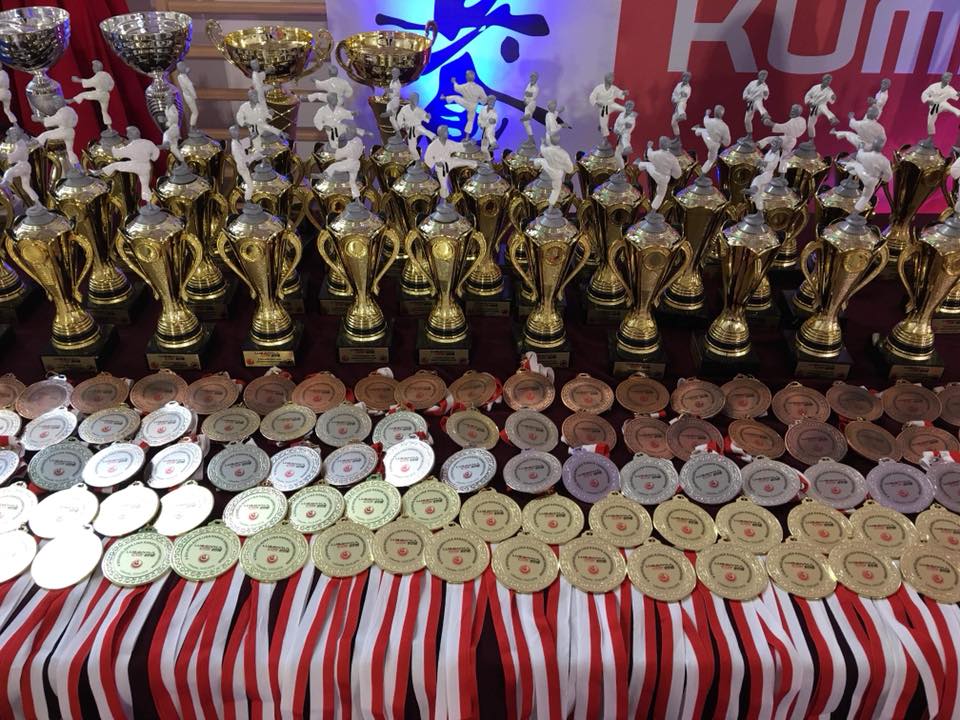 LUBAWKA, MAJ 2019
RAPORT O STANIE GMINY LUBAWKA 2018
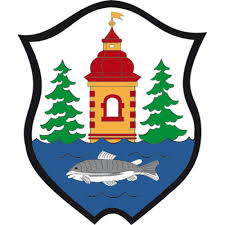 WSPÓŁPRACA Z ORGANIZACJAMI POZARZĄDOWYMI
OGÓŁEM:
146 000,00 zł
Roczny program współpracy Gminy Lubawka z organizacjami pozarządowymi oraz podmiotami wymienionymi w art. 3 ust. 3 ustawy z dnia 24 kwietnia 2003 r. o działalności pożytku publicznego i o wolontariacie na rok 2018
LUBAWKA, MAJ 2019
RAPORT O STANIE GMINY LUBAWKA 2018
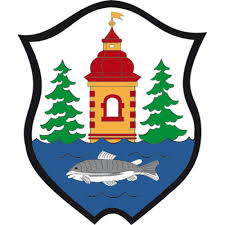 FUNDUSZ SOŁECKI
FS Błażejów 		16 051,14 zł
FS Błażkowa 	 	13 291,93 zł
FS Bukówka 		11 812,85 zł
FS Chełmsko Śl. 	30 825,86 zł
FS Jarkowice 		17 297,86 zł
FS Miszkowice 		23 420,32 zł
FS Niedamirów 	11 046,66 zł
FS Okrzeszyn  		12 285,13 zł
FS Opawa  		16 965,51 zł
FS Paczyn  		  7 787,12 zł
FS Paprotki  		  8 818,14 zł
FS Stara Białka  	11 404,22 zł
FS Szczepanów  	  8 201,62 zł
FS Uniemyśl 		  8 158,04 zł
OGÓŁEM:
197 366,40 zł
LUBAWKA, MAJ 2019
RAPORT O STANIE GMINY LUBAWKA 2018
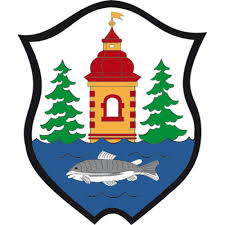 BUDŻET GMINY LUBAWKA 2018
LUBAWKA, MAJ 2019
RAPORT O STANIE GMINY LUBAWKA 2018
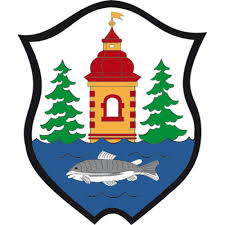 DZIĘKUJĘ ZA UWAGĘ
LUBAWKA, MAJ 2019